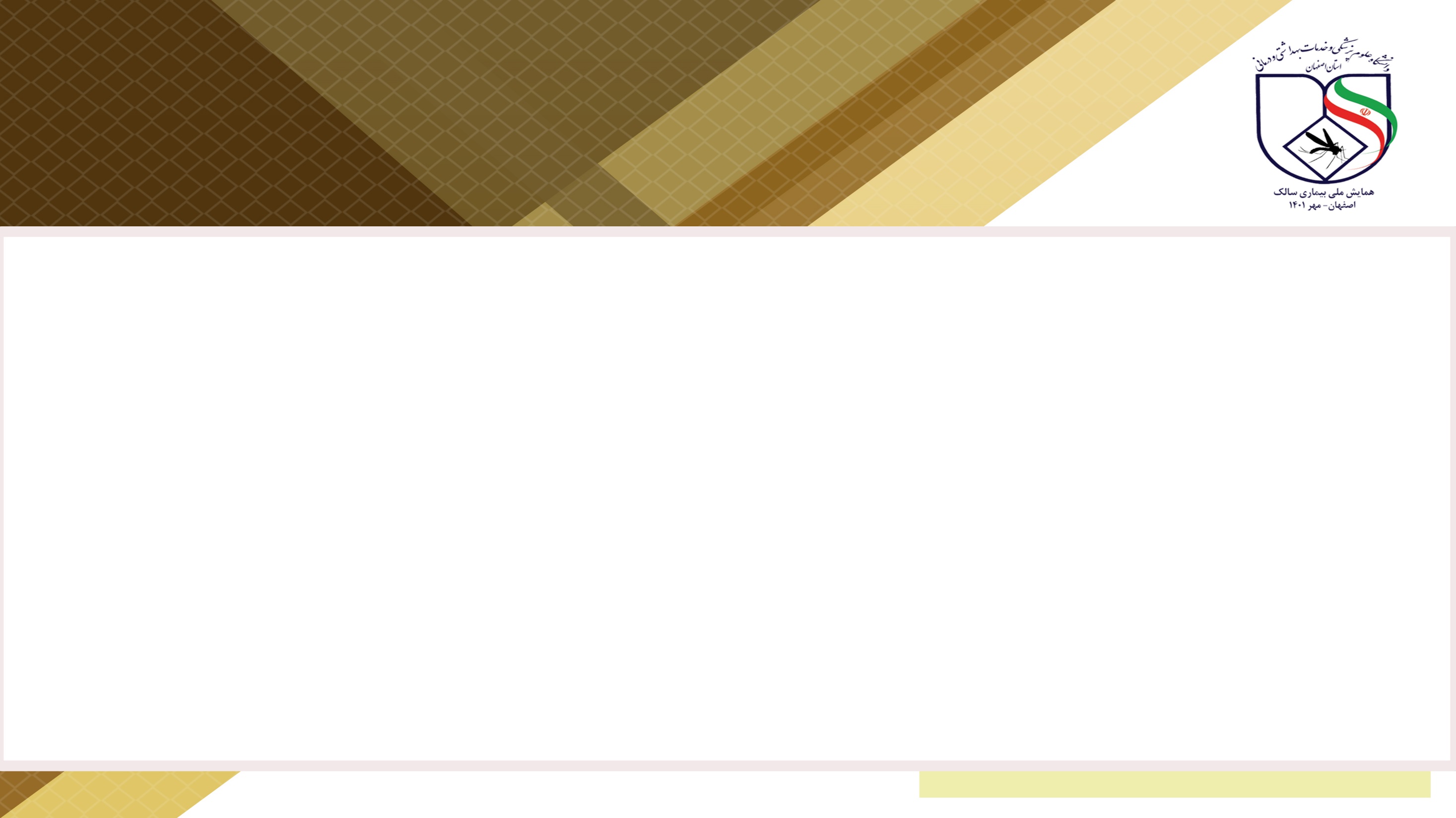 عنوان پژوهش
اسامی و وابستگی سازمانی
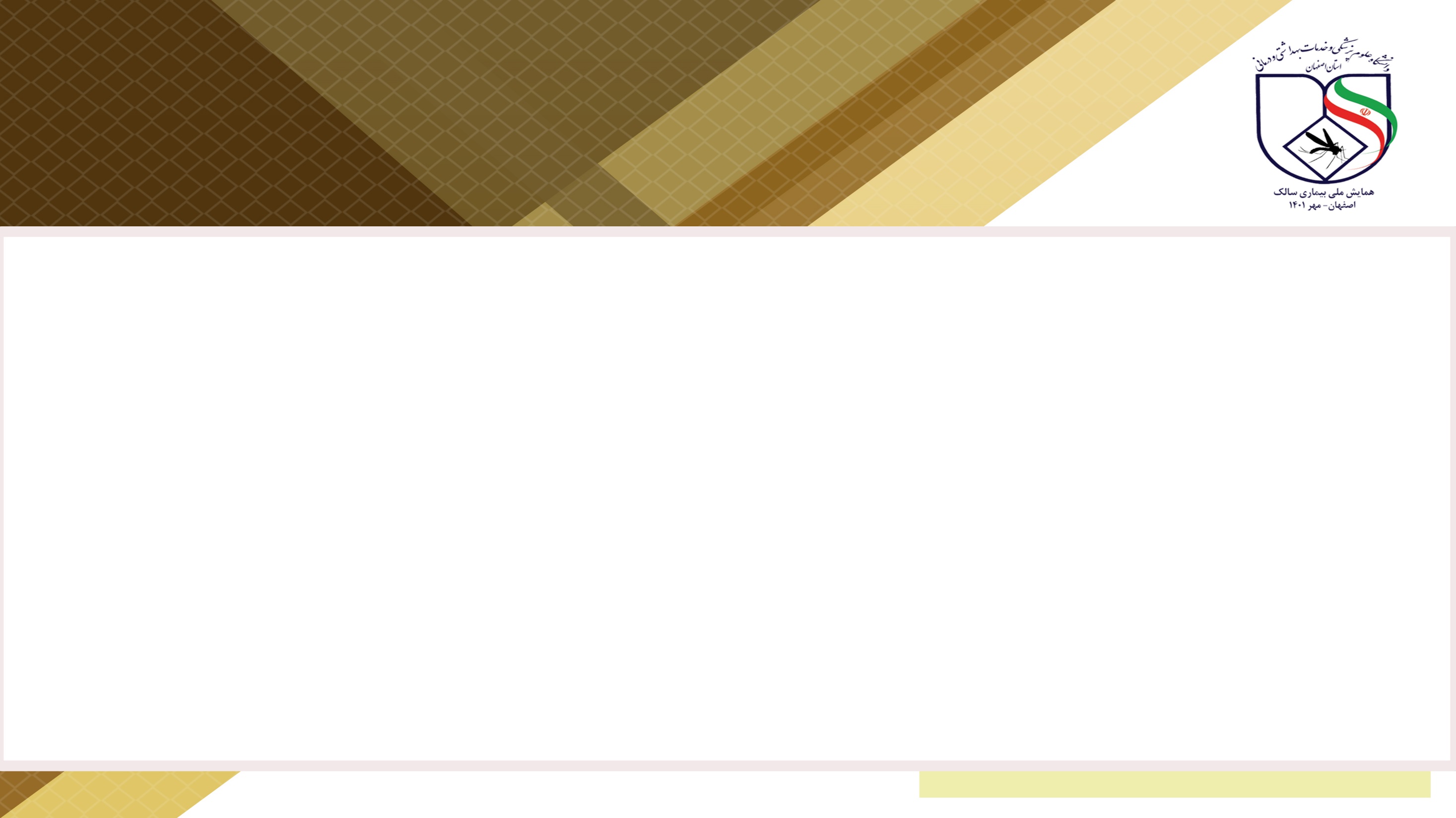 1
مقدمه
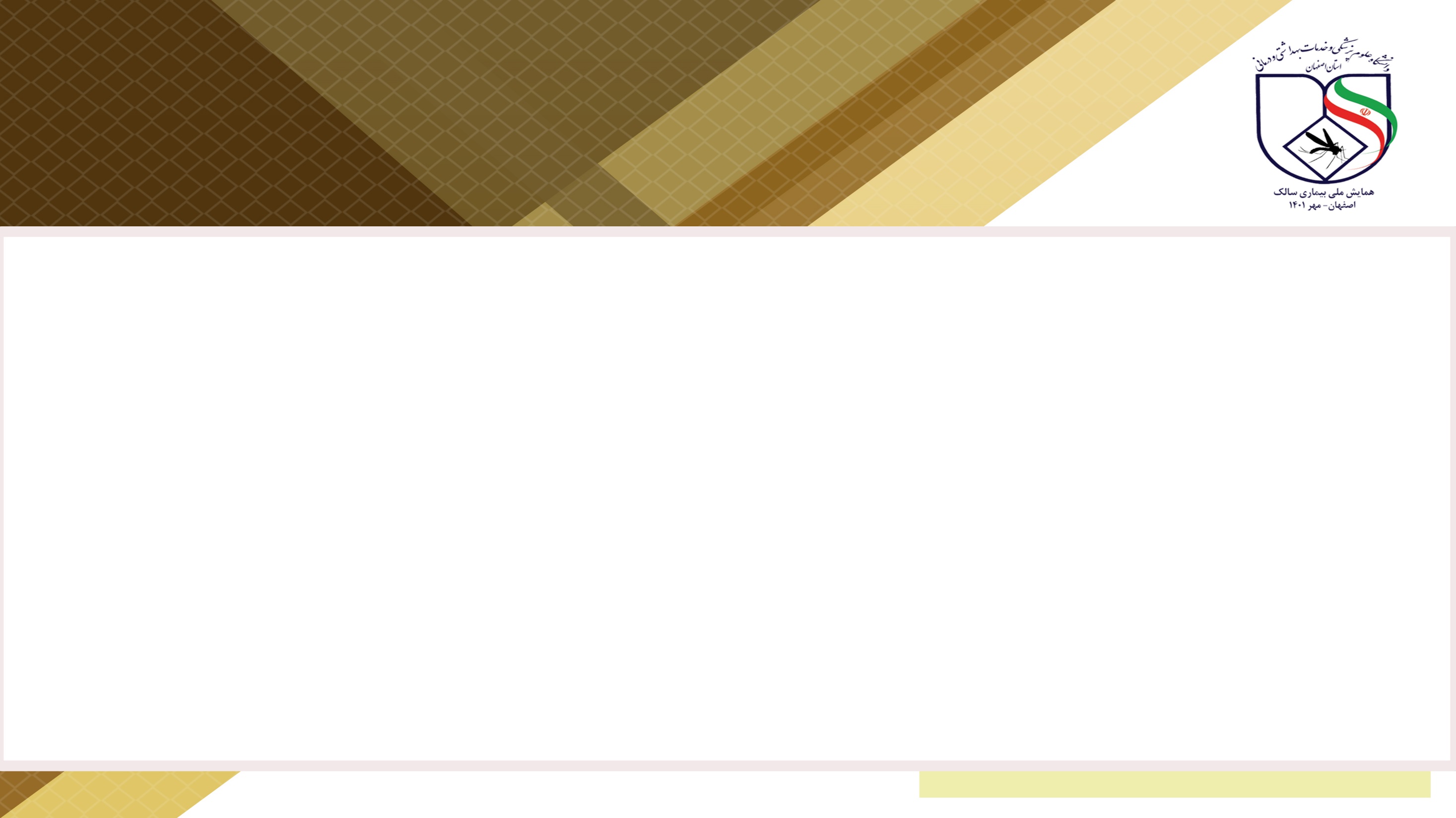 2
روش شناسی
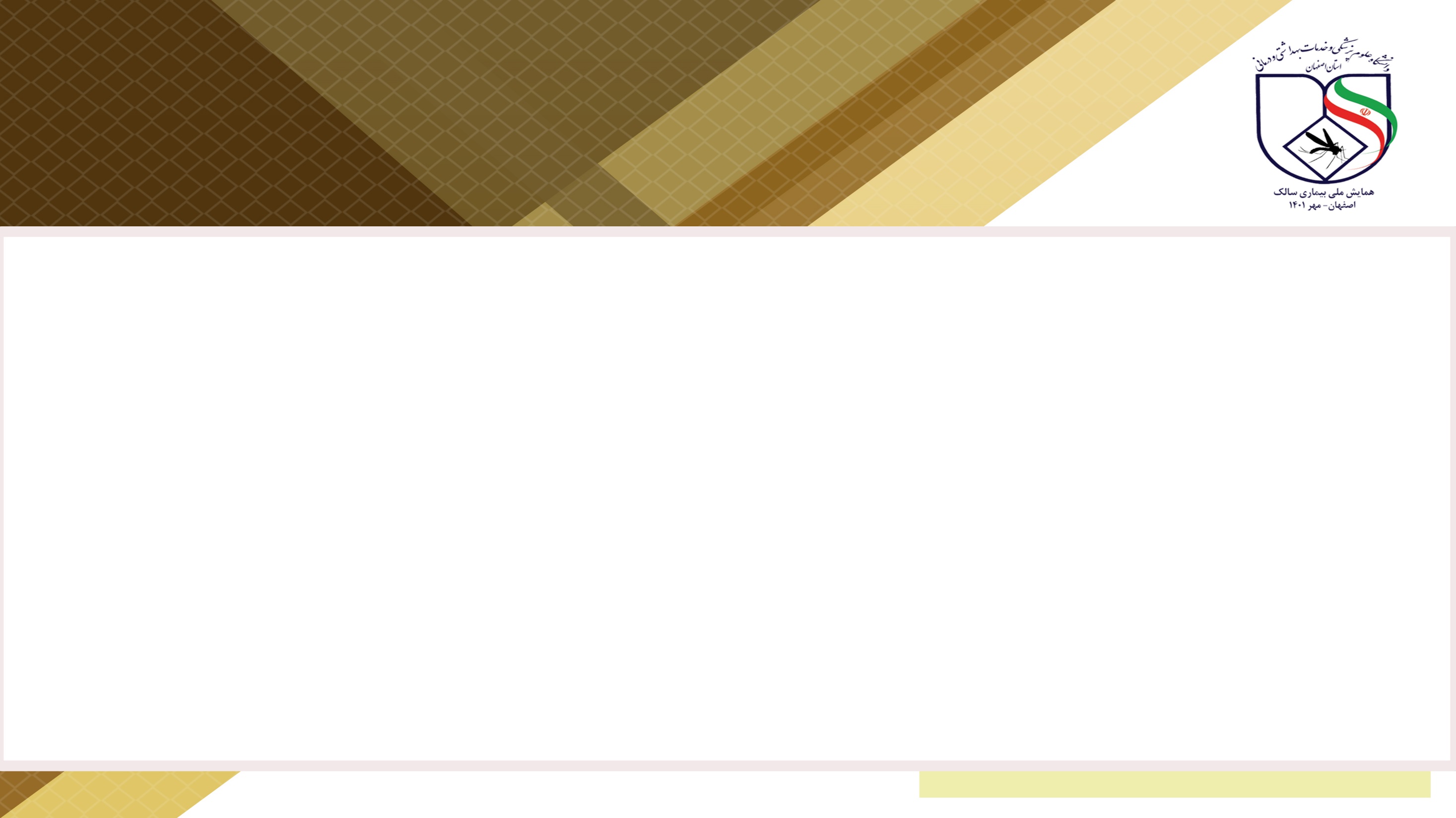 3
نتایج
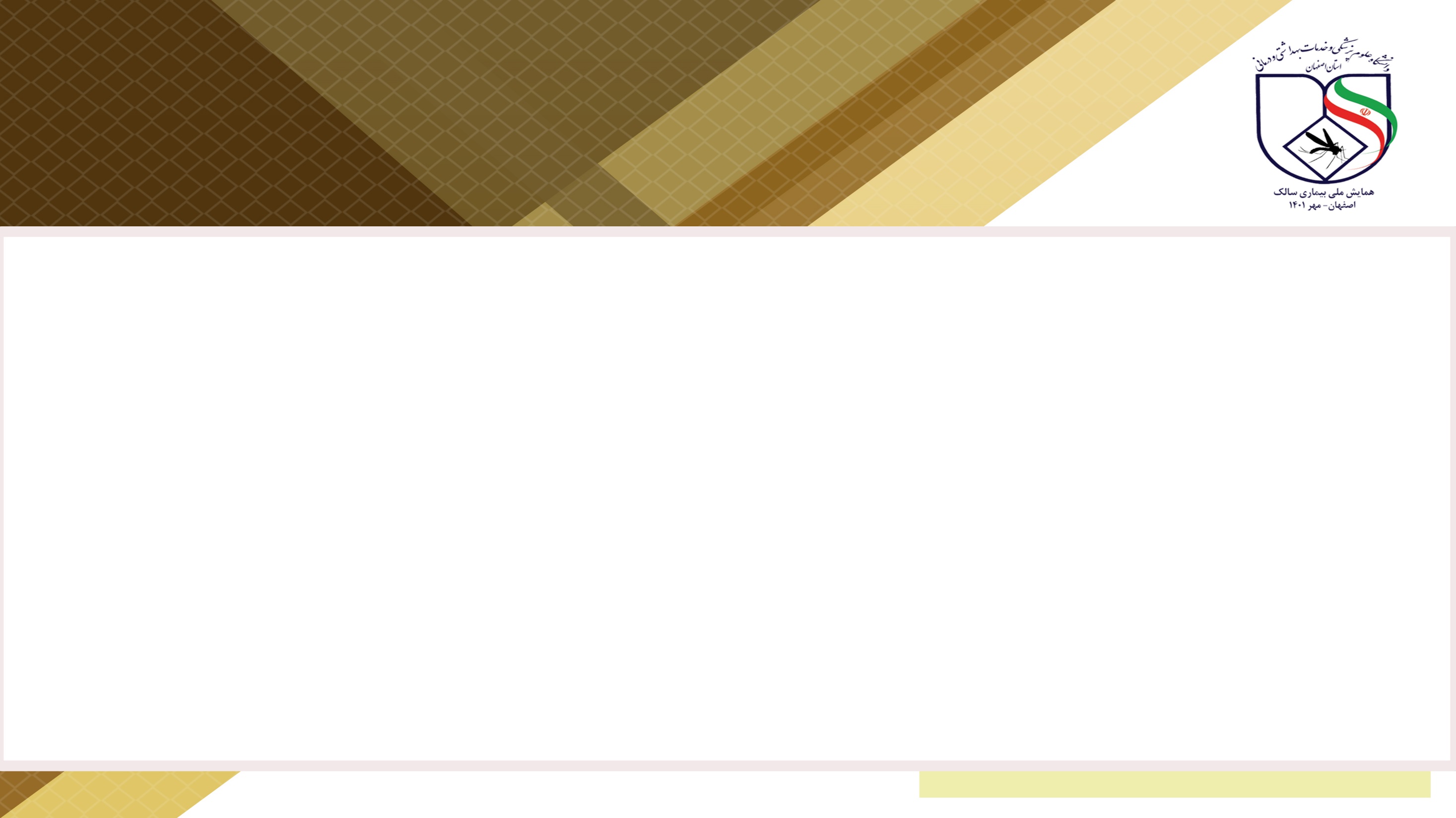 4
بحث
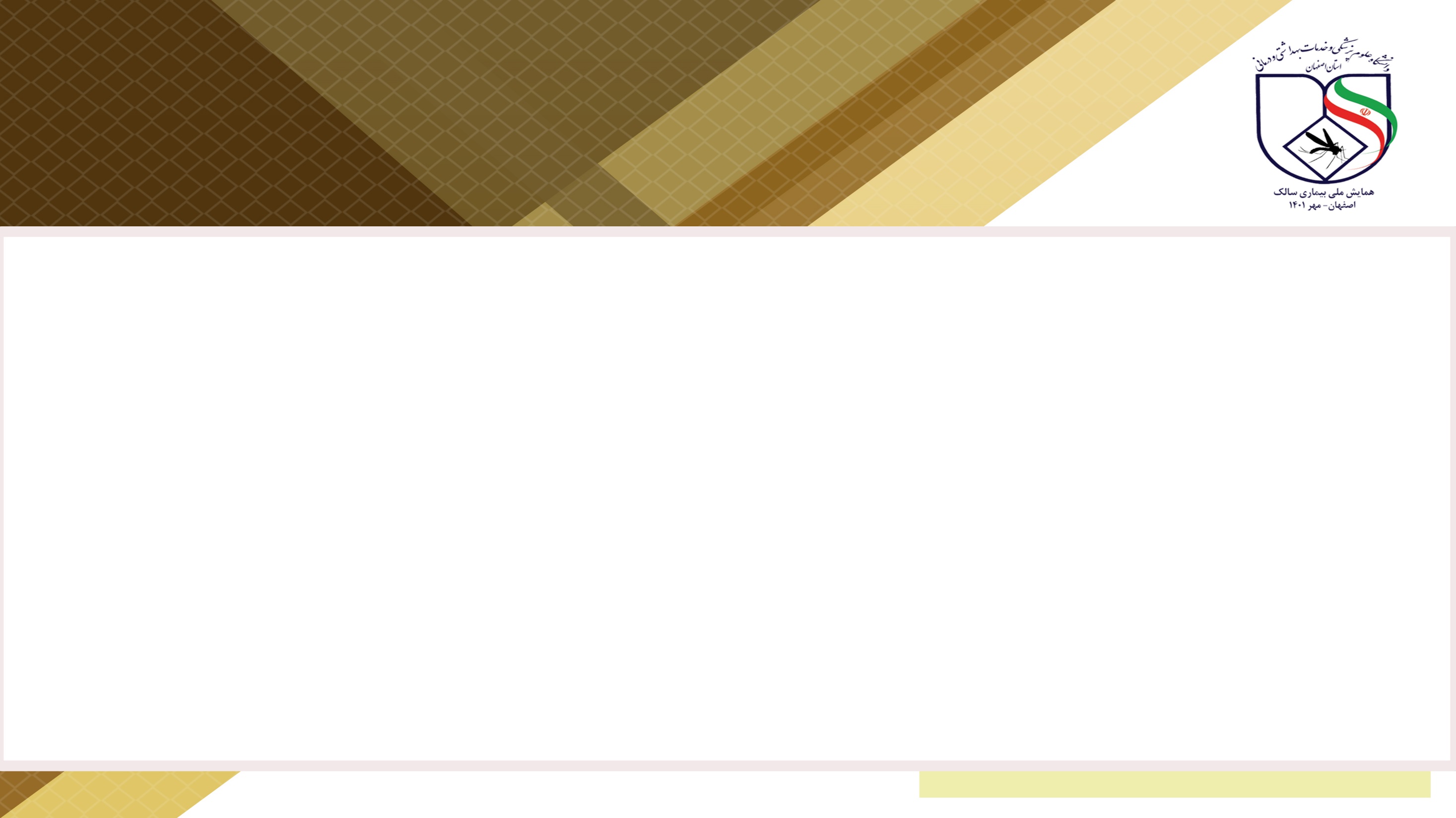 5
نتیجه گیری